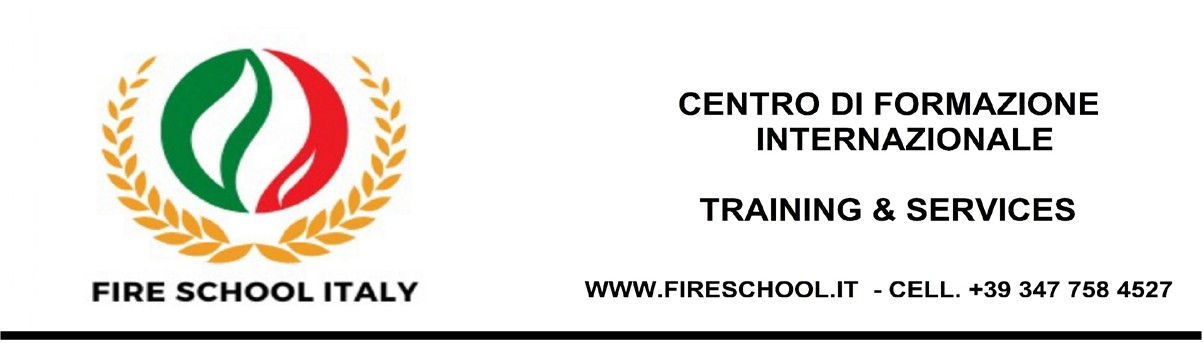 WEBINAR “ SECURIDAD Y RESCATE EN ESPACIOS CONFINADOS”
Basado en los  Estandard NFPA – OSHA  e Norm. 81 (Italy)
Duracion: 4 Horas  academicas: vía On Line. Fecha : 06 di Julio 2024
JAVIER CASTILLO
Has ssucessfully completed
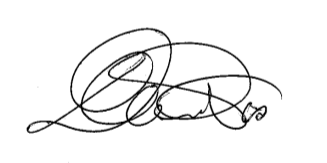 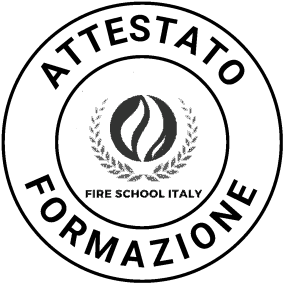 __________________________
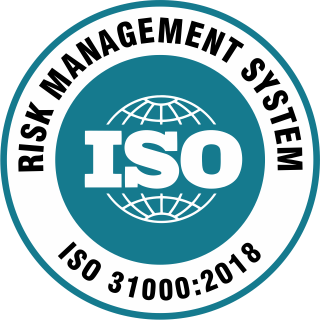 Daniele Pes Director
Instructor NFPA- Pro Board
FP ASP440 0014